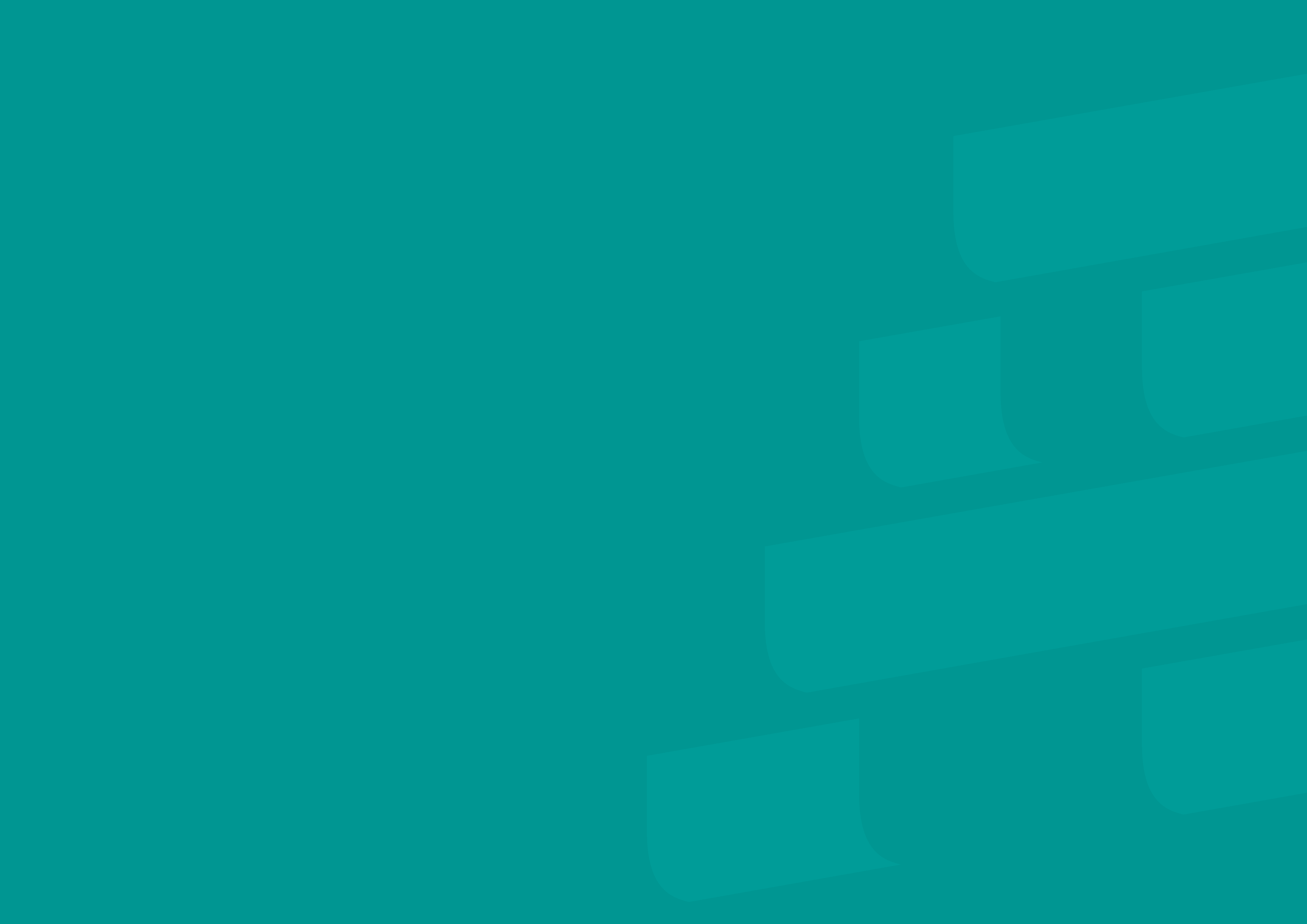 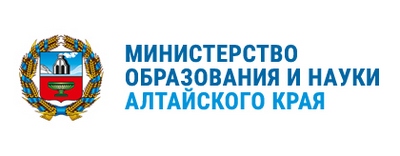 Практика использования заданий по финансовой грамотности из банка заданий Института стратегии развития образования во внеурочной деятельности
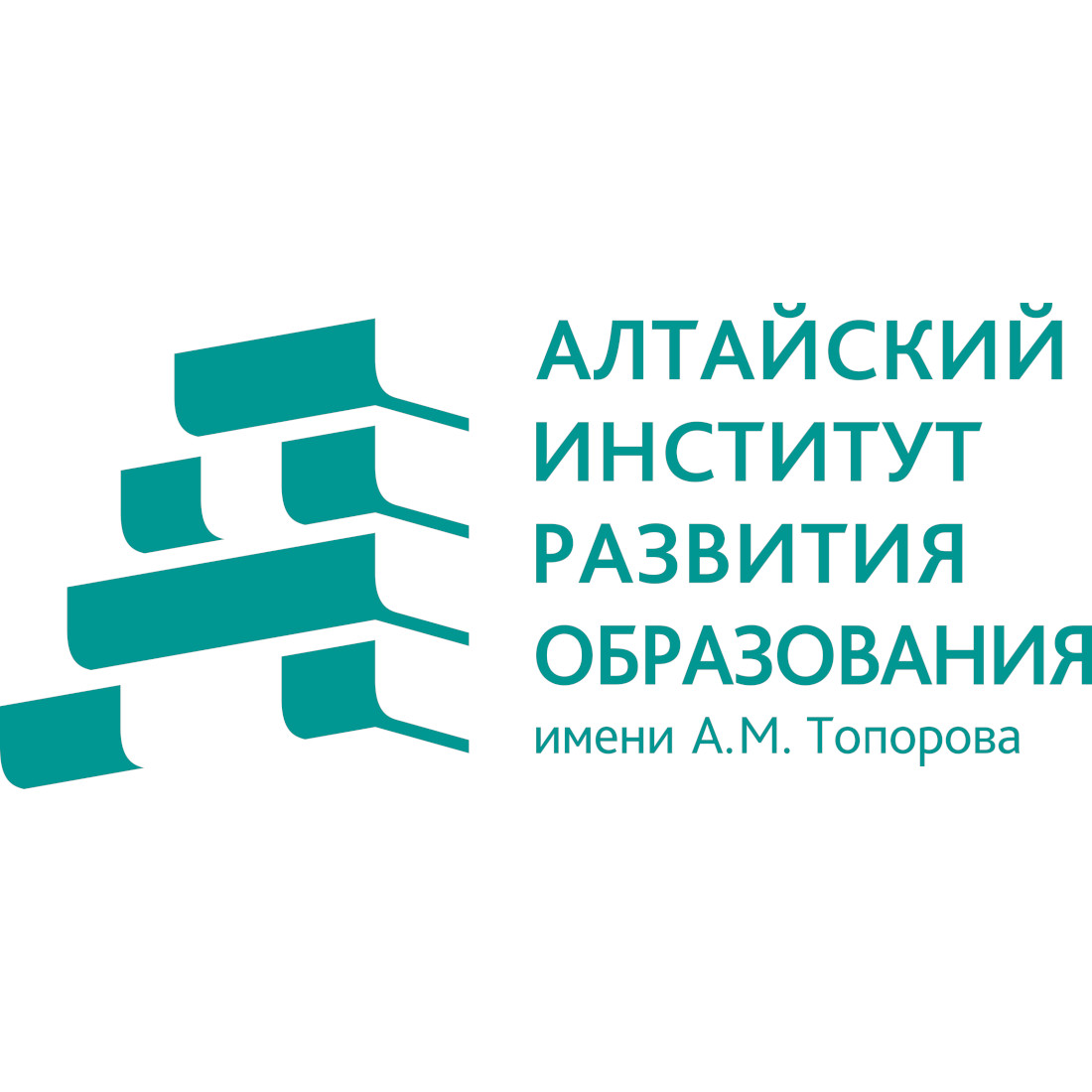 Барнаул, 15 сентября 2022 г.
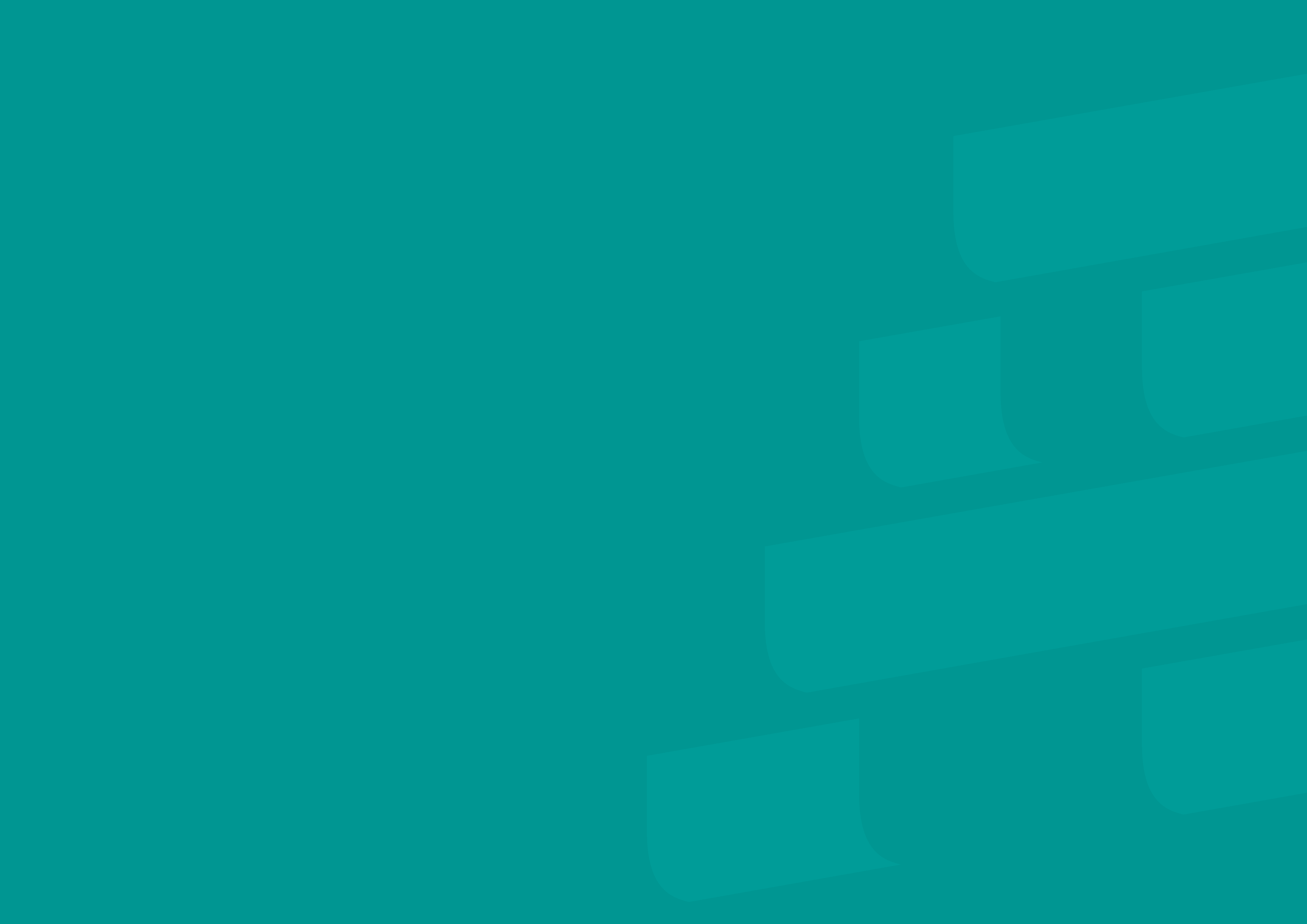 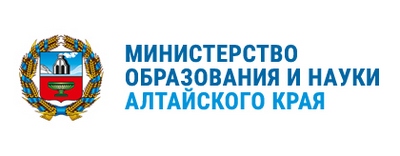 Формирование финансовой грамотности во внеурочной деятельности в соответствие с требованиями обновленных ФГОС
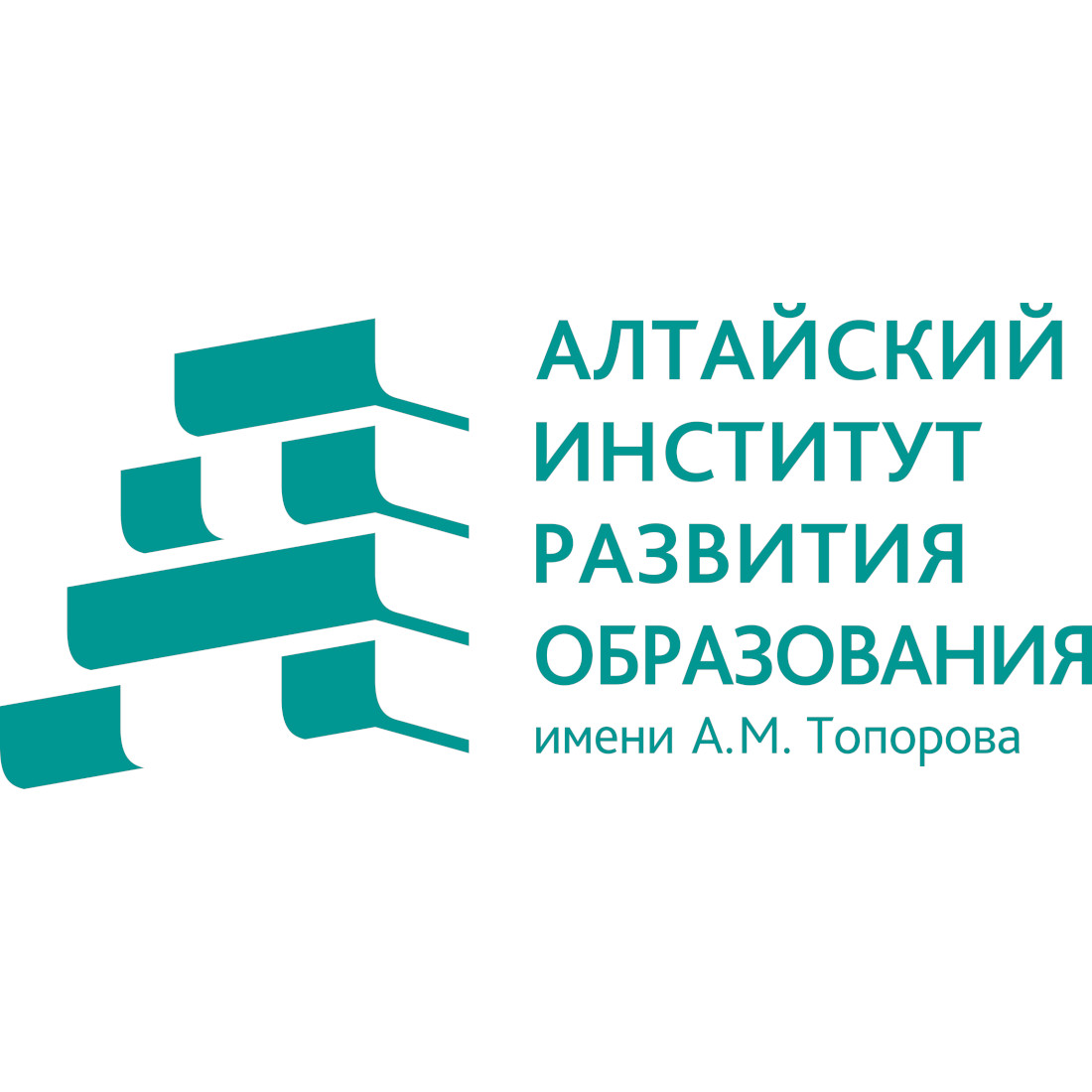 Колпакова Н.В., заведующий лабораторией экономической педагогики
Барнаул, 15 сентября 2022 г.
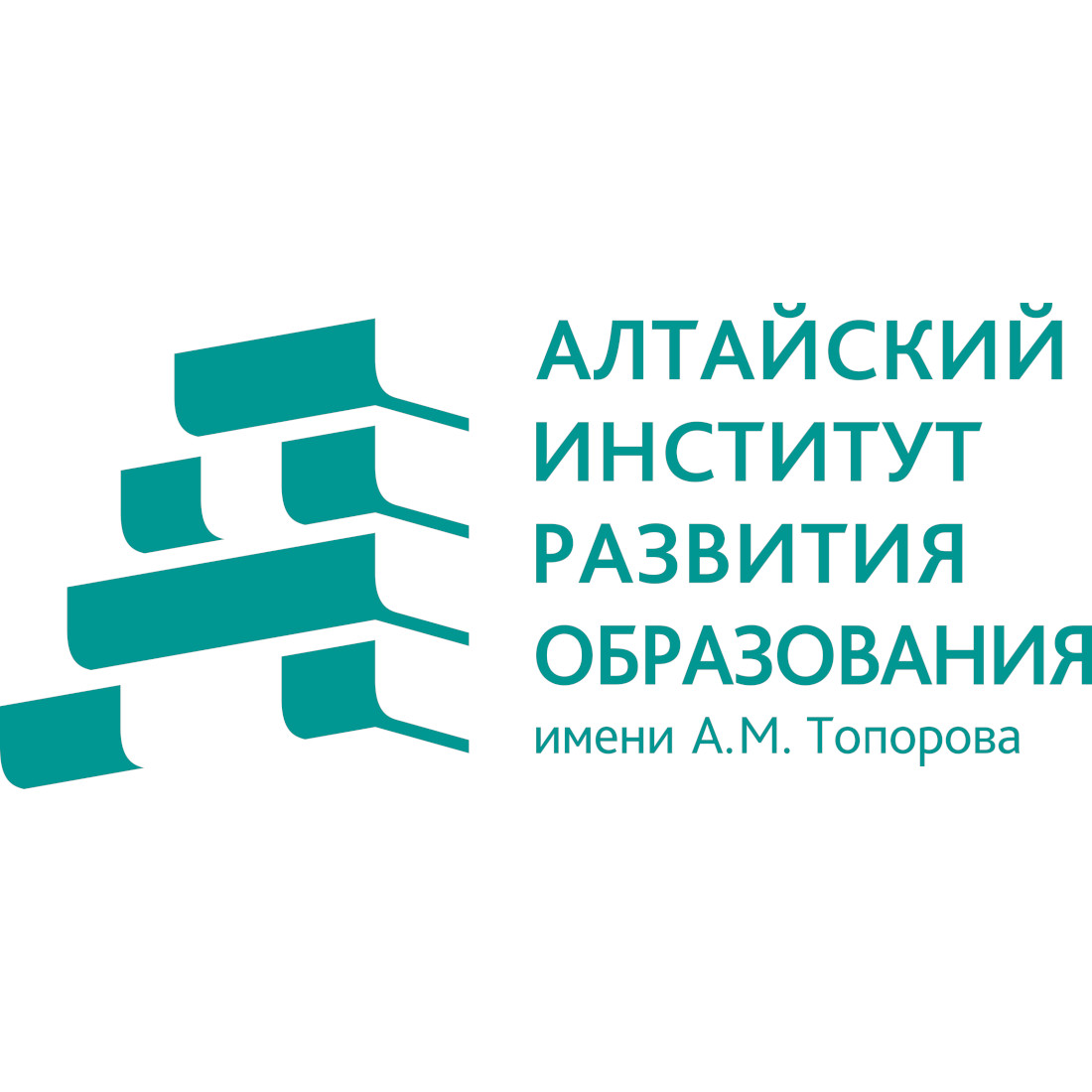 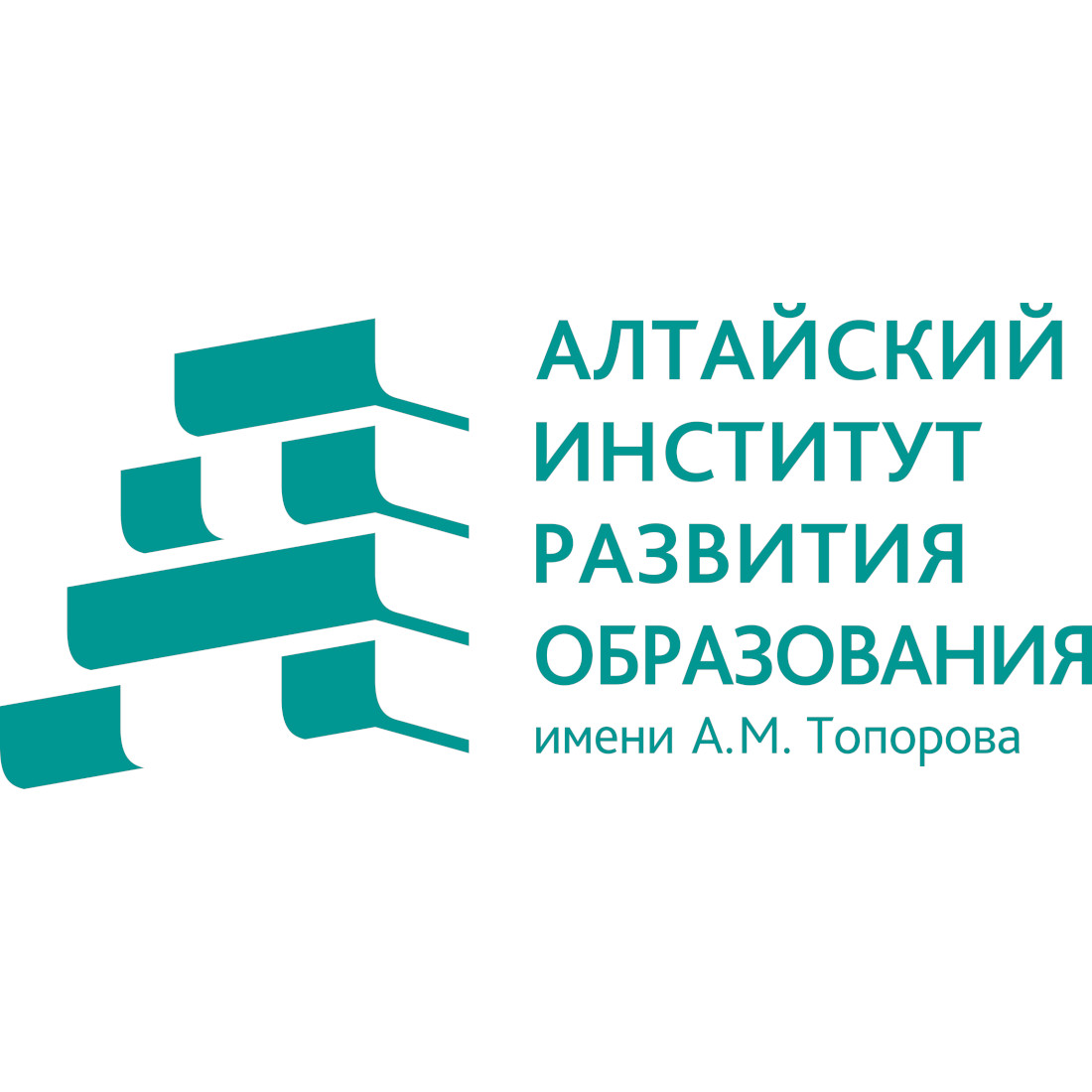 Функционально грамотный человек – это человек, который способен использовать постоянно приобретаемые в течение жизни знания, умения для решения максимально широкого диапазона жизненных задач в различных сферах человеческой деятельности
Математическая грамотность
Читательская грамотность
Естественнонаучная грамотность
Финансовая грамотность
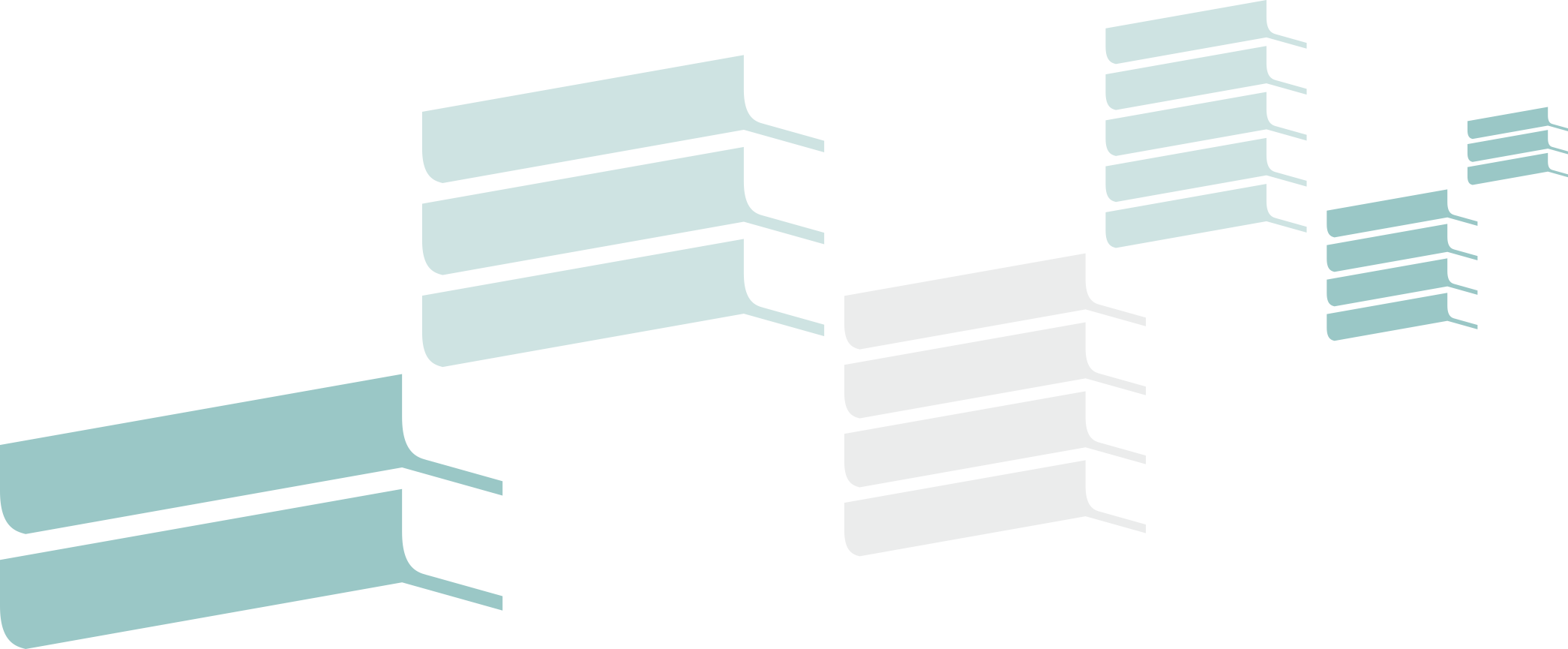 Креативное мышление
Глобальные компетенции
Планирование внеурочной деятельности
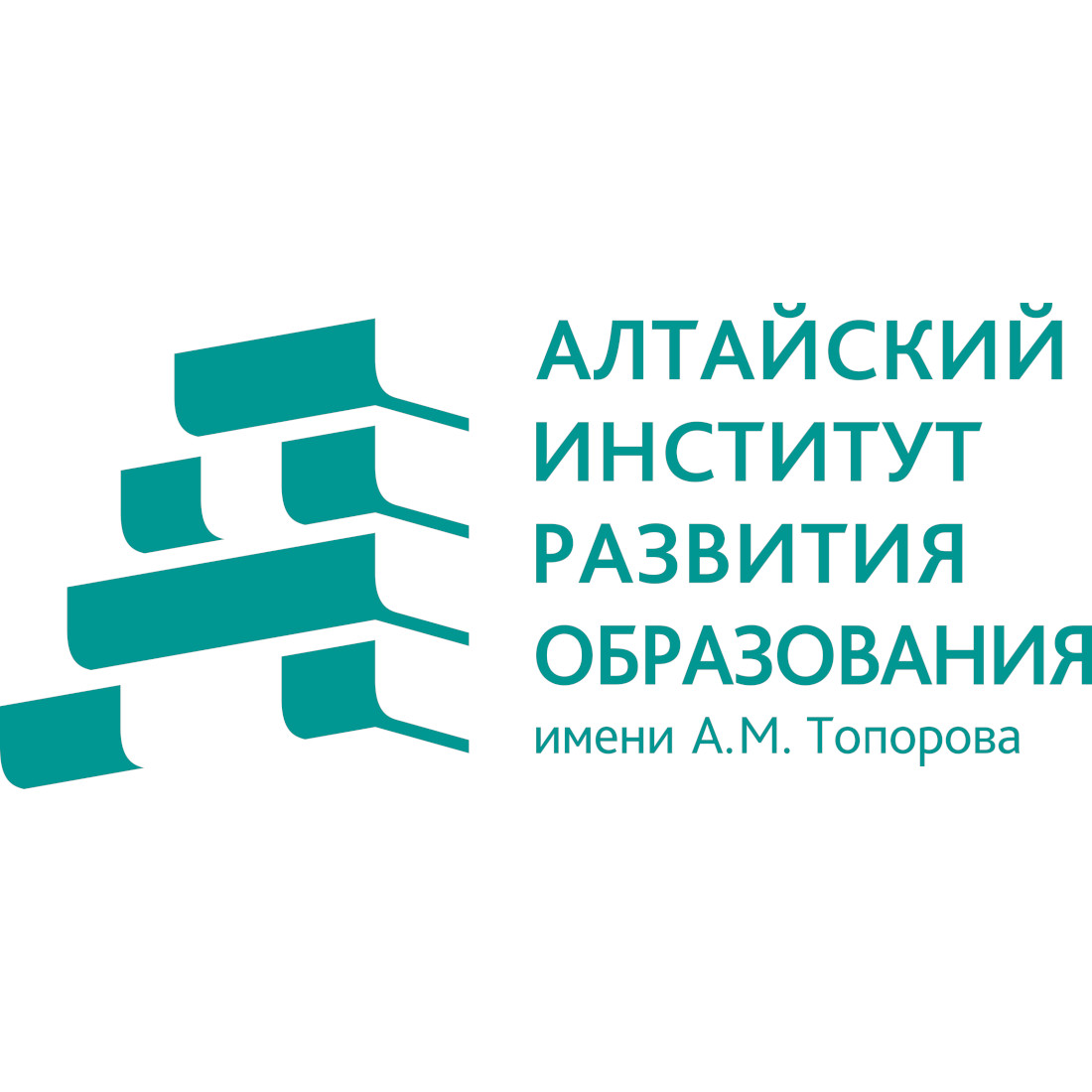 С целью обеспечения преемственности содержания образовательных программ начального общего и основного общего образования целесообразно при формировании плана внеурочной деятельности образовательной организации предусмотреть часть, рекомендуемую для всех обучающихся:
1 час в неделю – на занятия по формированию функциональной грамотности обучающихся (в том числе финансовой грамотности)
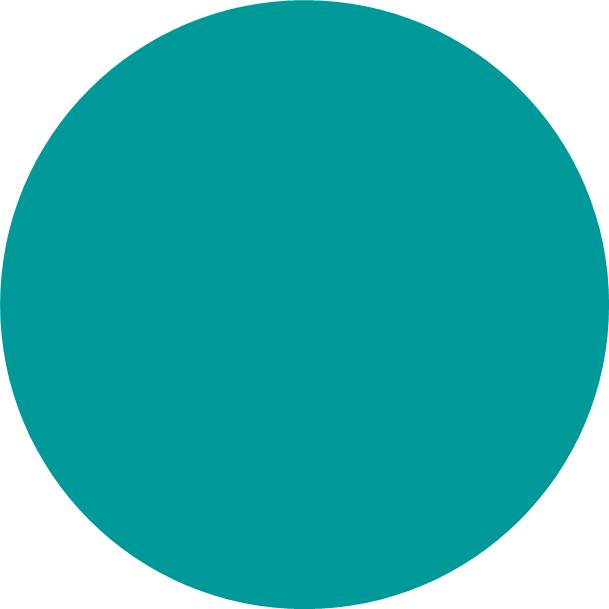 Информационно-методическое письмо об организации внеурочной деятельности в рамках реализации обновленных ФГОС НОО и ООО от 05.07.2022 № ТВ-1290/03
ВОЗМОЖНОСТИ ВКЛЮЧЕНИЯ ФИНАНСОВОЙ ГРАМОТНОСТИ В СИСТЕМУ ОБРАЗОВАНИЯ ПО ДЕЙСТВУЮЩИМ ФГОС
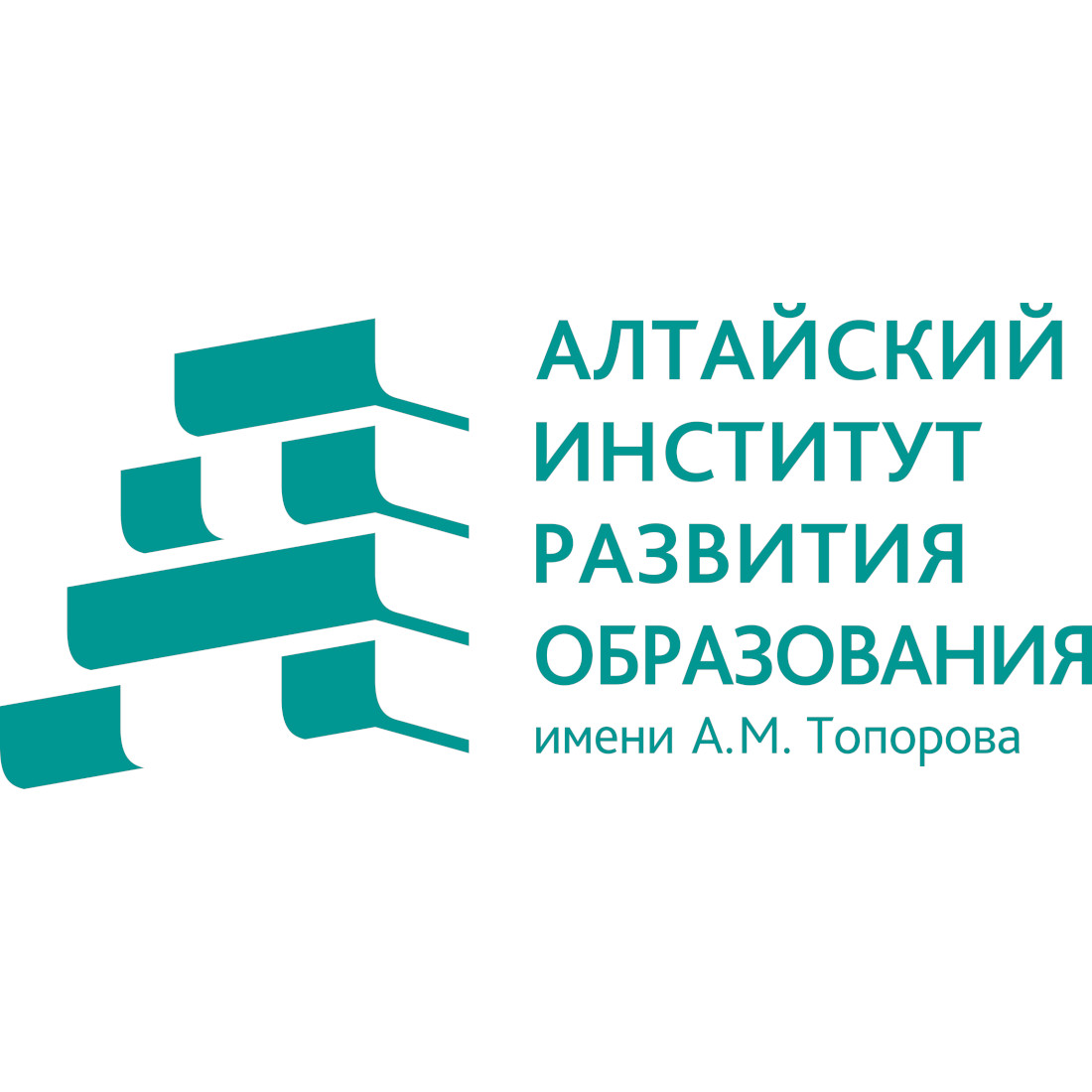 Текст
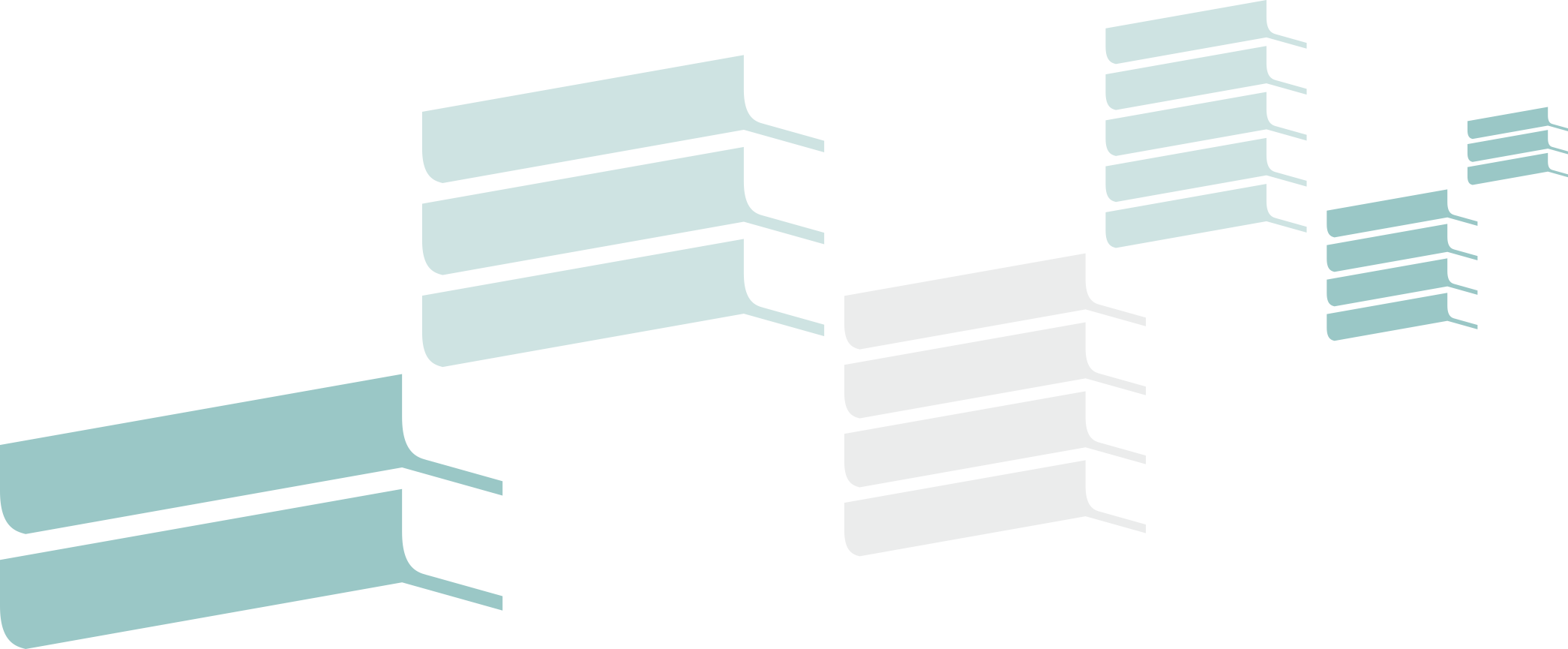 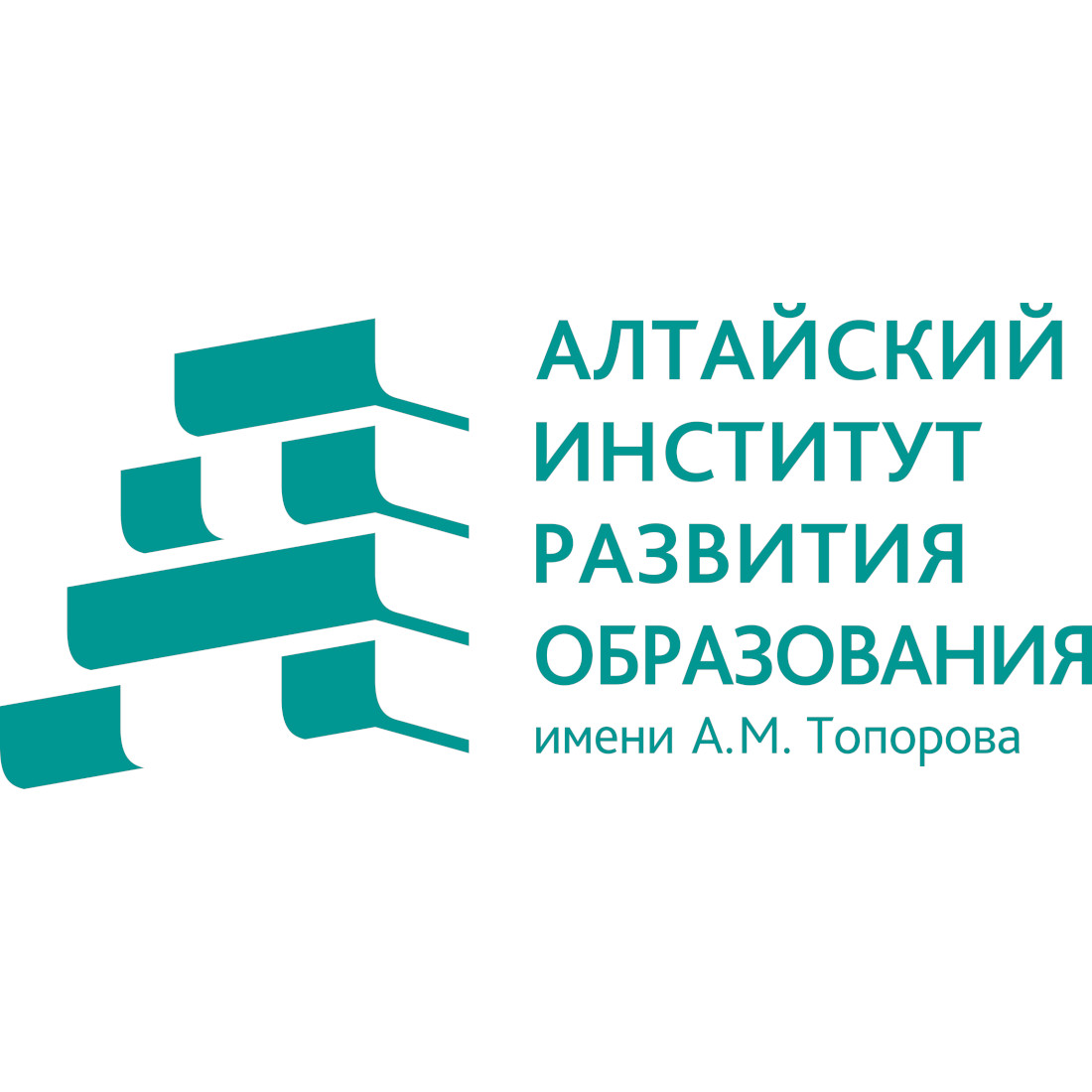 Формы внеурочной деятельности в условиях ФГОС НОО и ООО
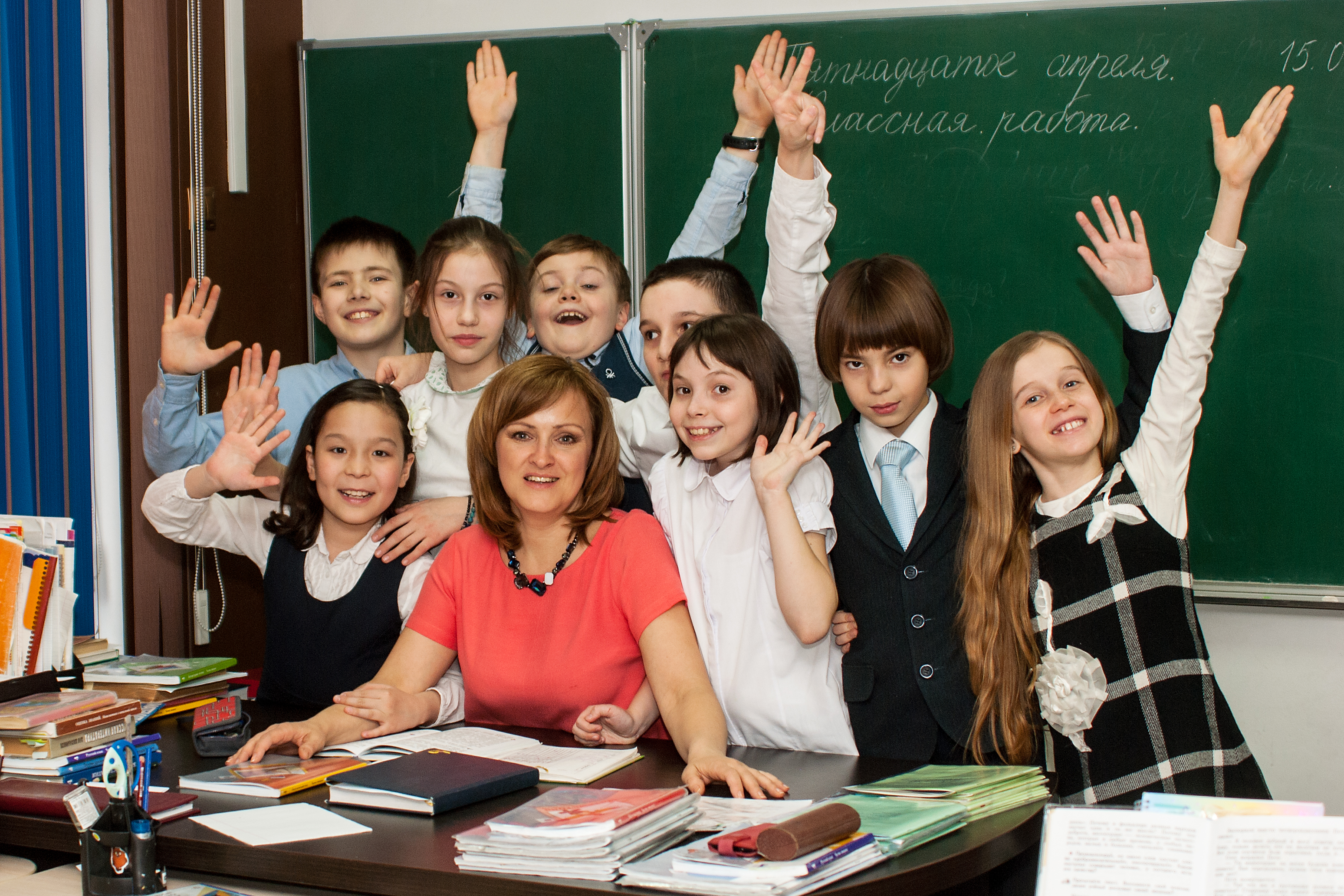 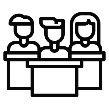 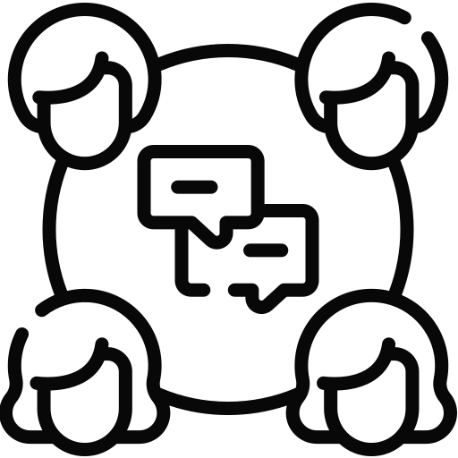 Факультатив, электив
Кружок, клуб
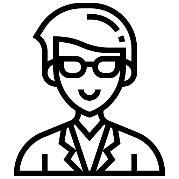 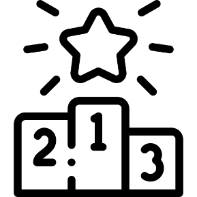 Турнир, чемпионат
Экскурсия
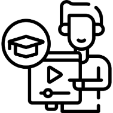 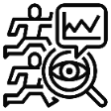 Тематические дни
Игротека
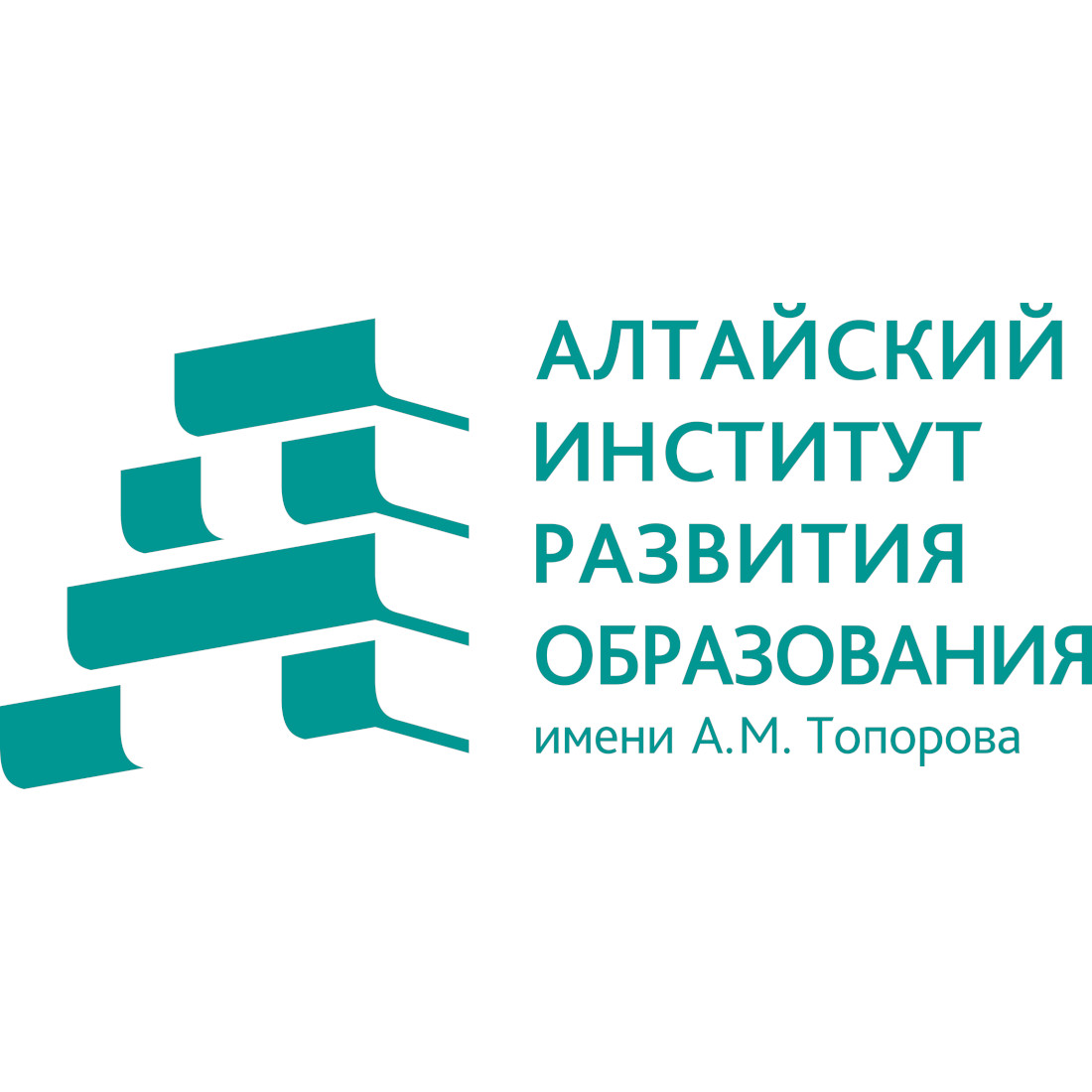 ВИДЫ ОБРАЗОВАТЕЛЬНЫХ РЕСУРСОВ 
ПО ФИНАНСОВОЙ ГРАМОТНОСТИ
Мобильные приложения
Программное обеспечение и учебные пособия
Видеоресурсы и анимированные презентации
Художественная 
литература для детей
Информационные и образовательные 
порталы
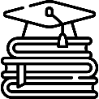 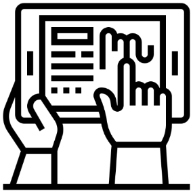 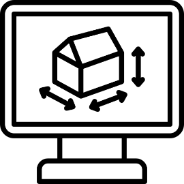 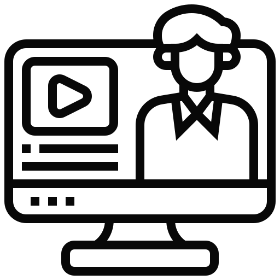 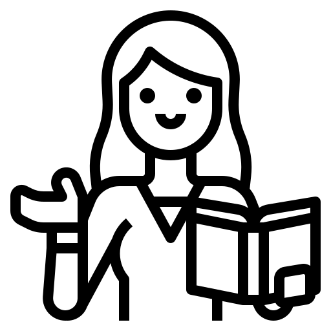 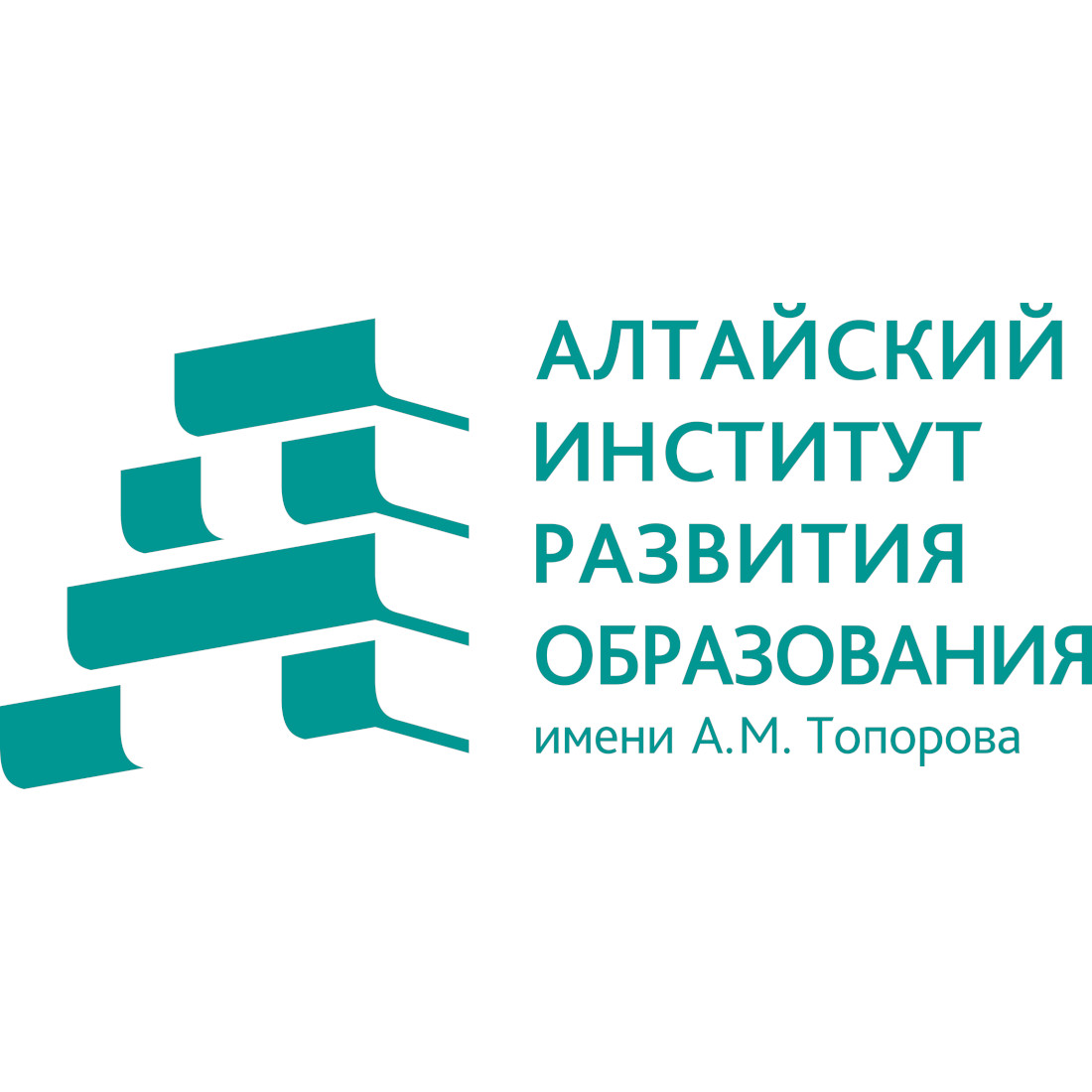 САЙТЫ, ГДЕ ПРЕДСТАВЛЕНЫ МАТЕРИАЛЫ
ПО ФИНАНСОВОЙ ГРАМОТНОСТИ
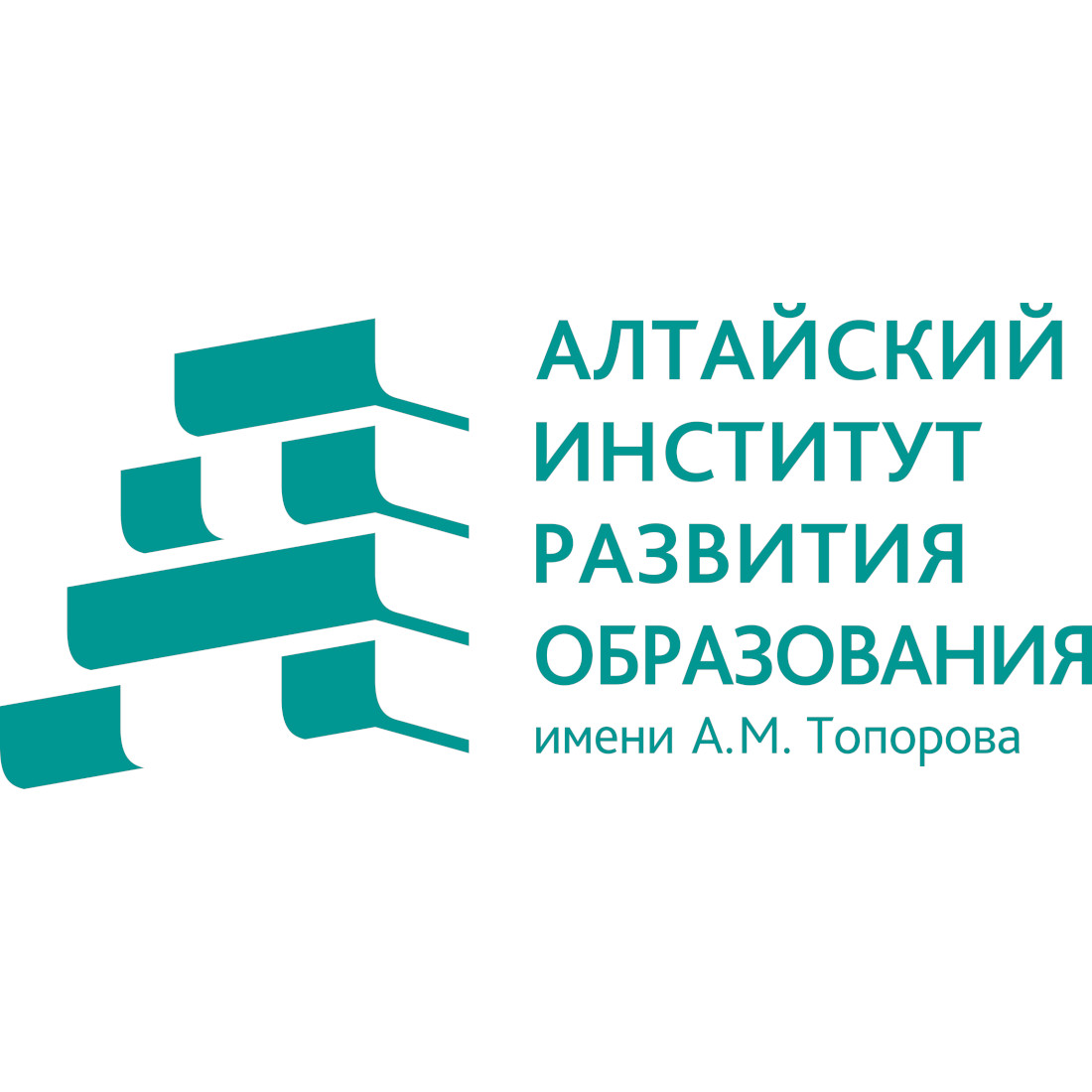 Лаборатория экономической педагогики
Барнаульский ММЦ по финансовой грамотности
knv@iro22.ru
8 3852 555 897 (доб. 2506)
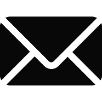 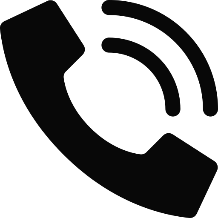 https://iro22.ru/index.php/2016-04-20-04-57-04/o-proekte.html
Барнаульский межрегиональный методический центр по финансовой грамотности системы общего и среднего профессионального образования
https://vk.com/club184350750
ФинДом - онлайн школа для детей и взрослых
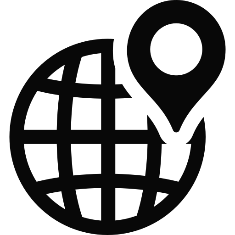 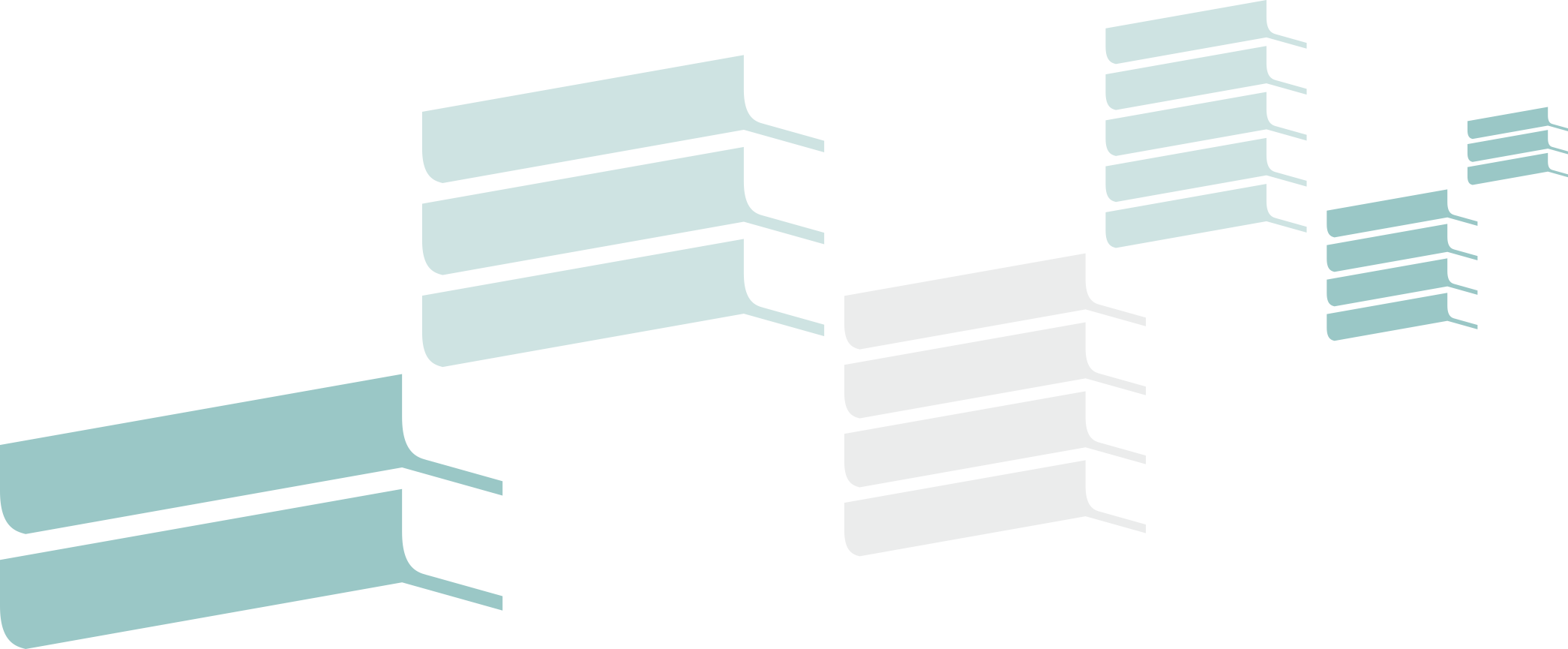